Права  ребёнка
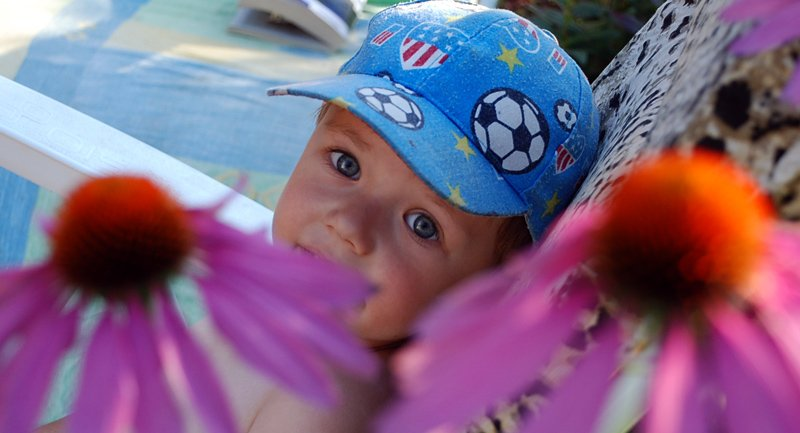 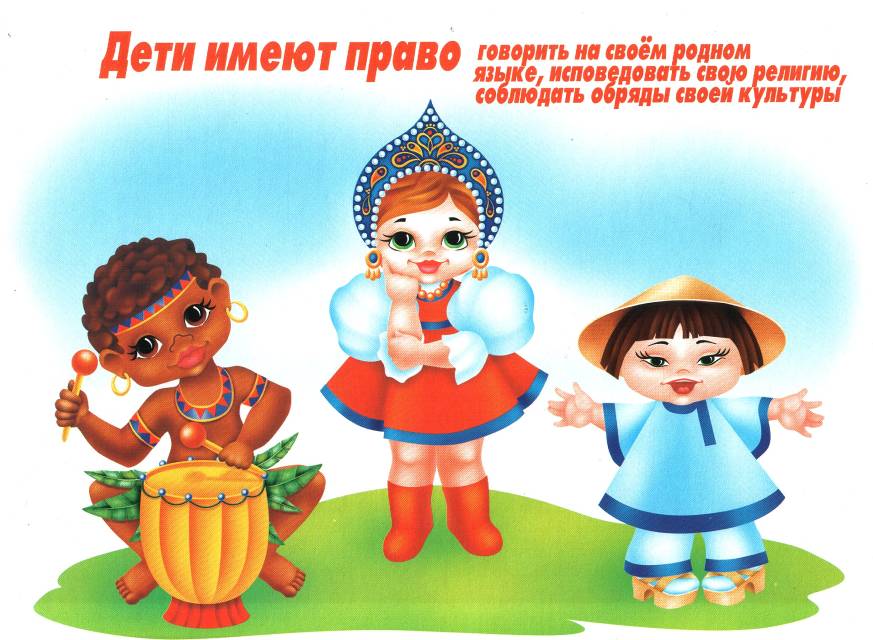 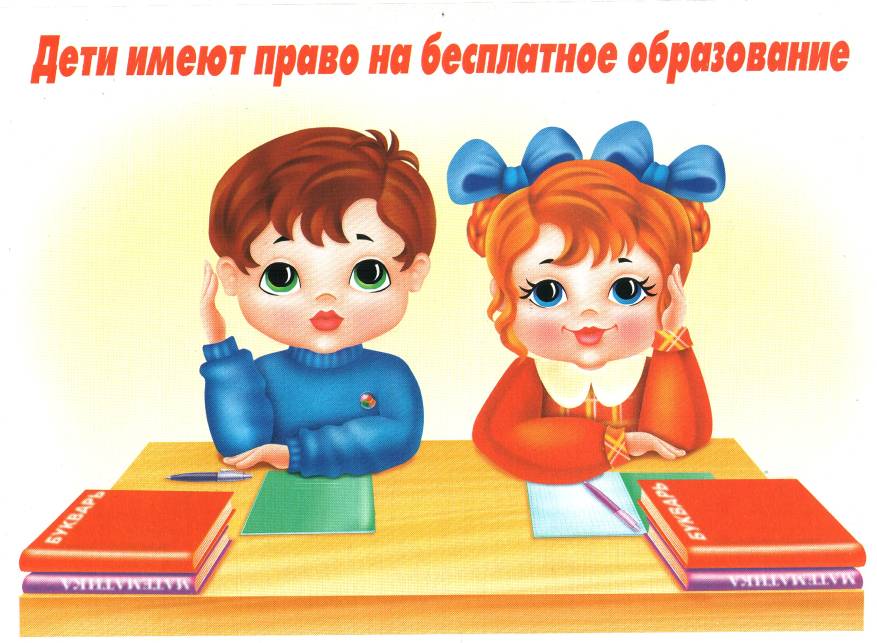 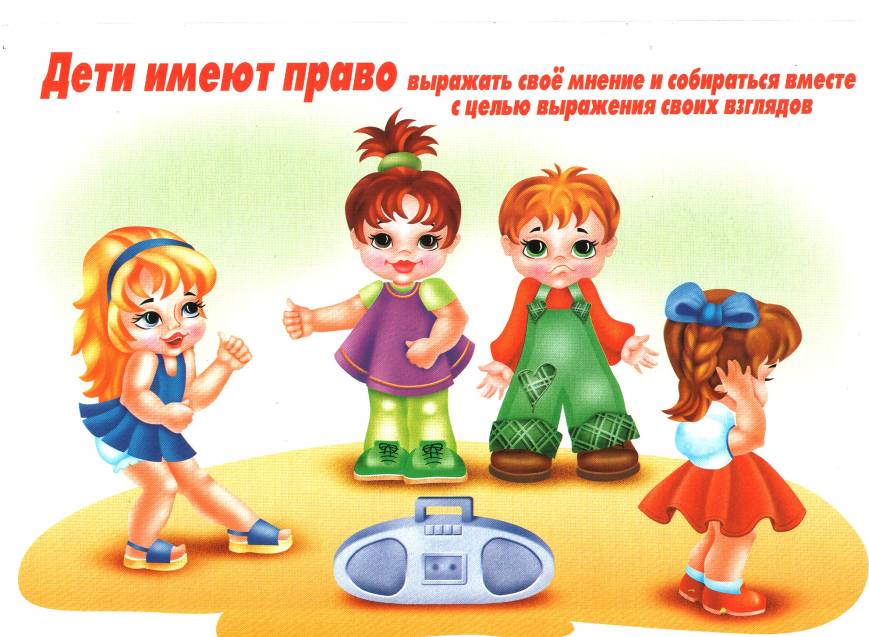 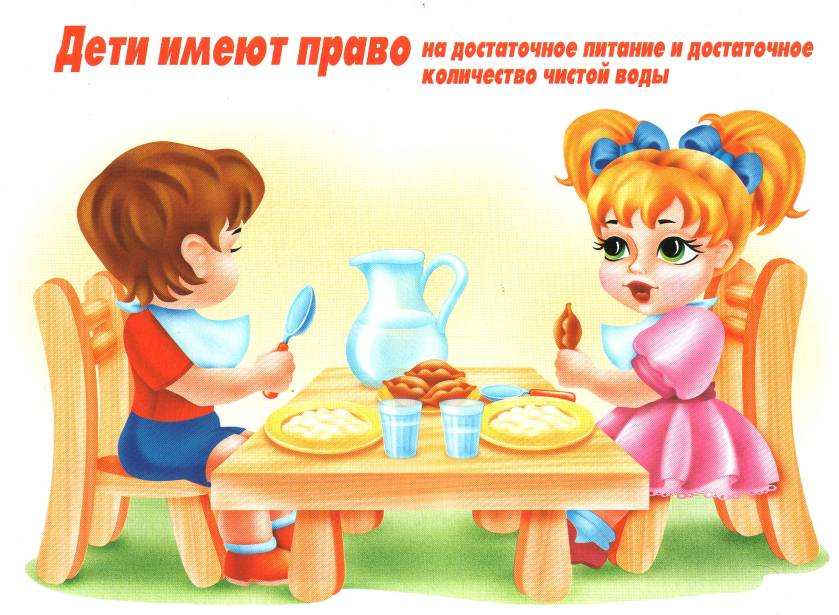 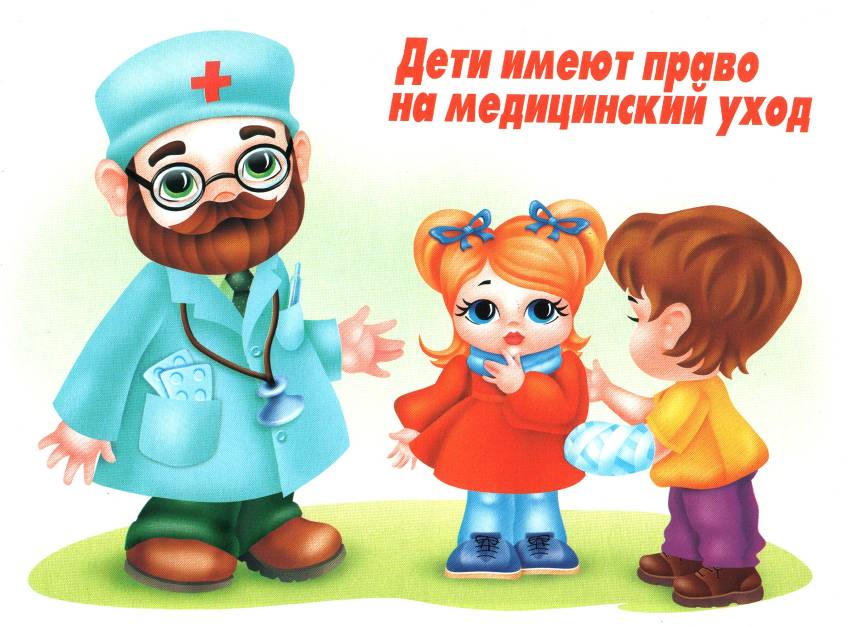 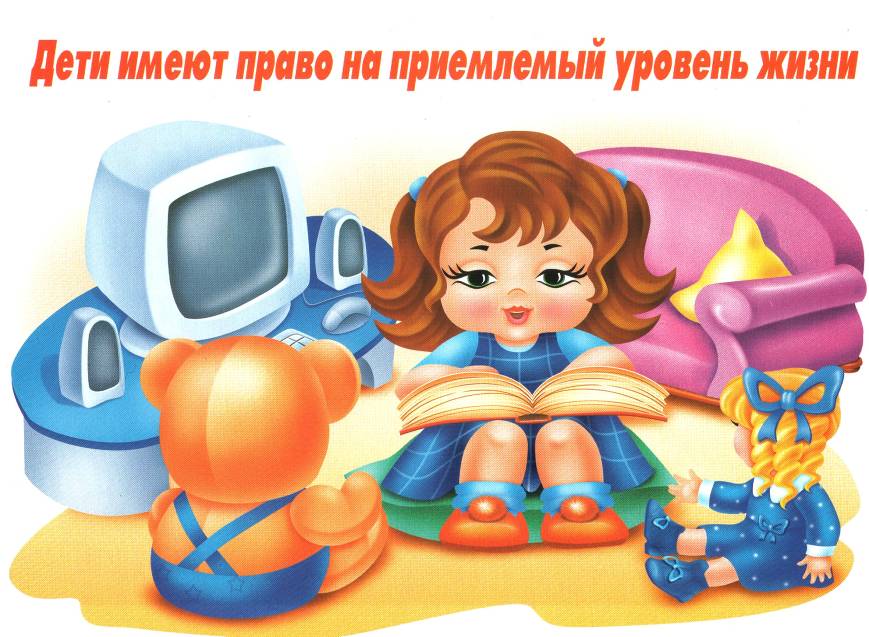 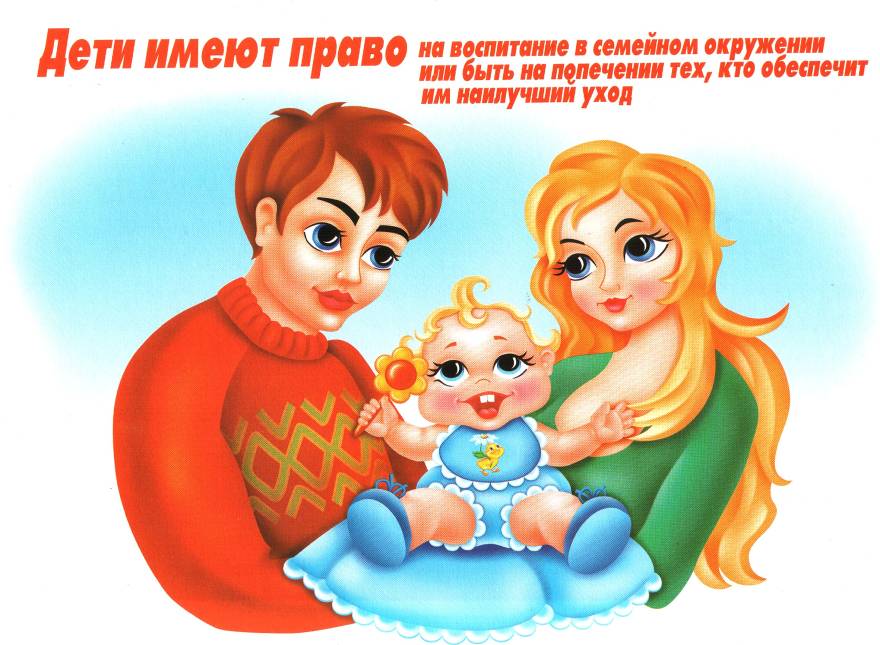 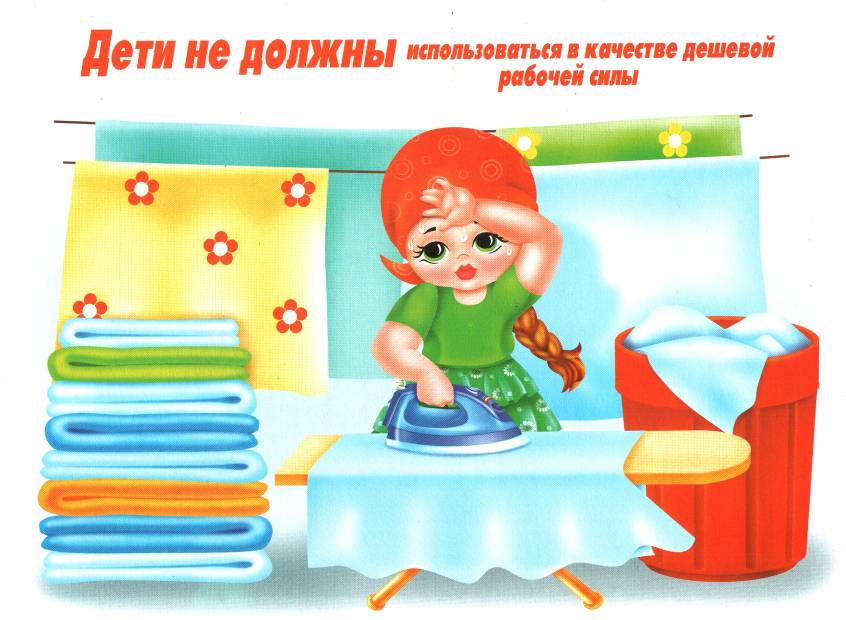 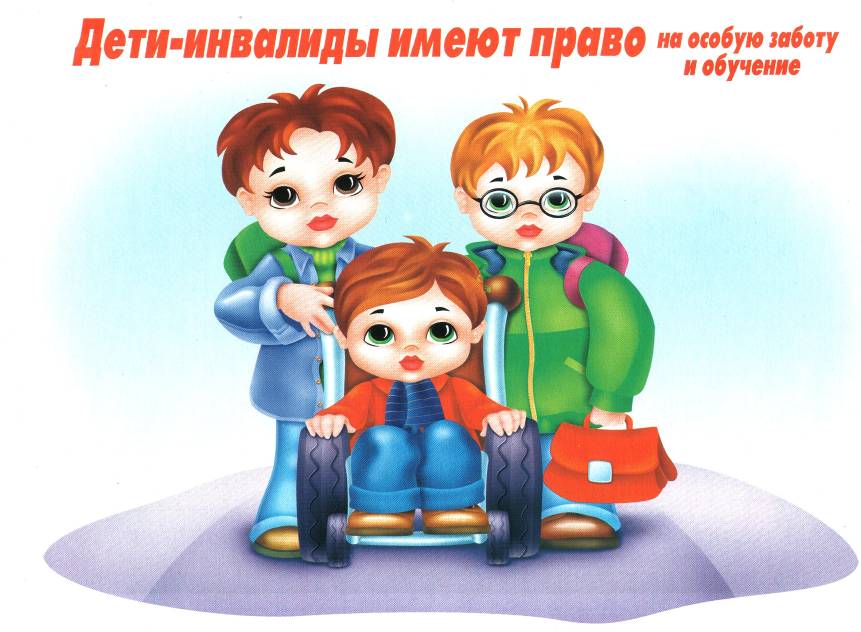 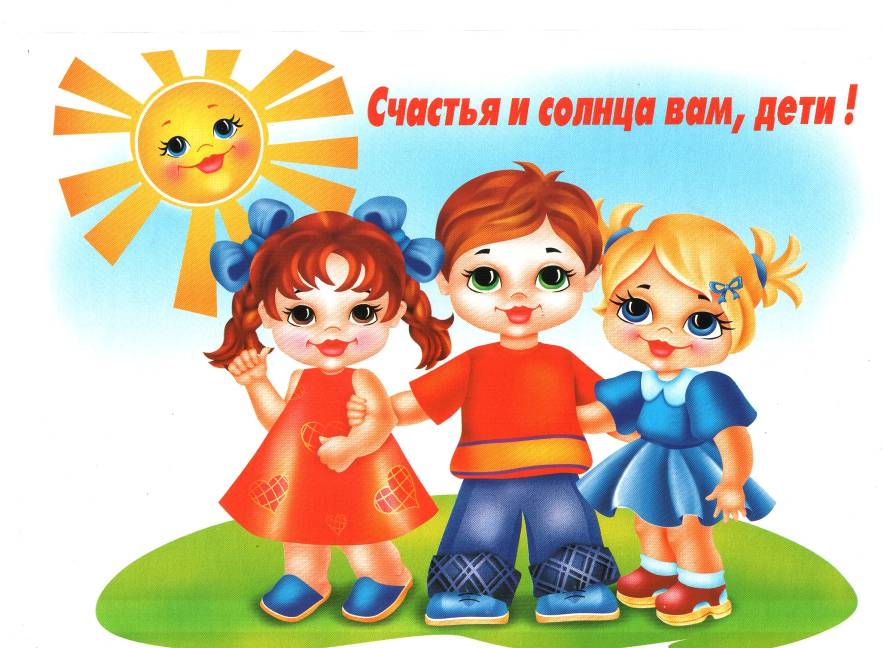 конец
Презентация подготовлена на основе игрового дидактического
 материала «Береги живое» студией «Весна. Дизайн» г. Киров.